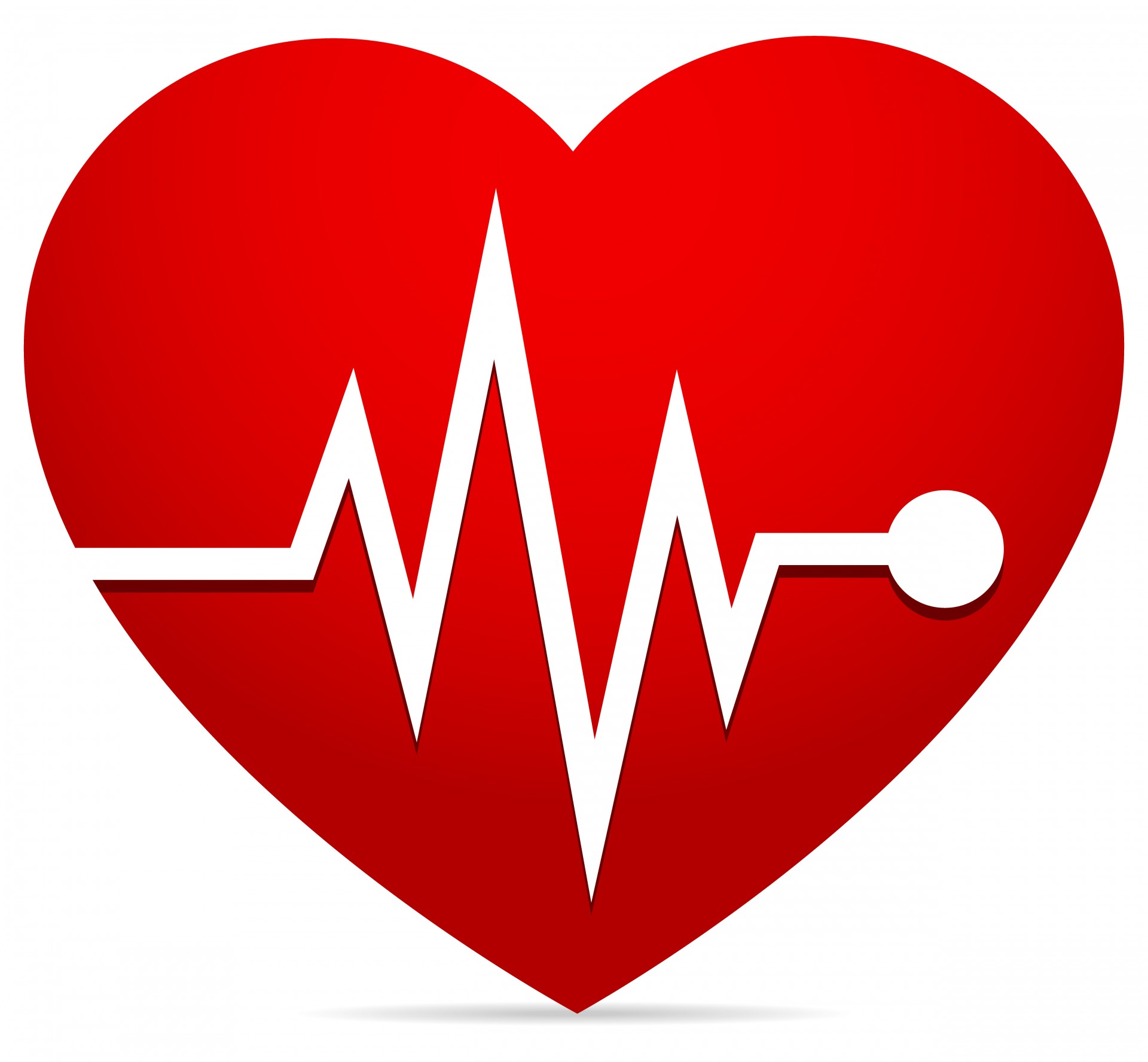 Nursing
So many options…
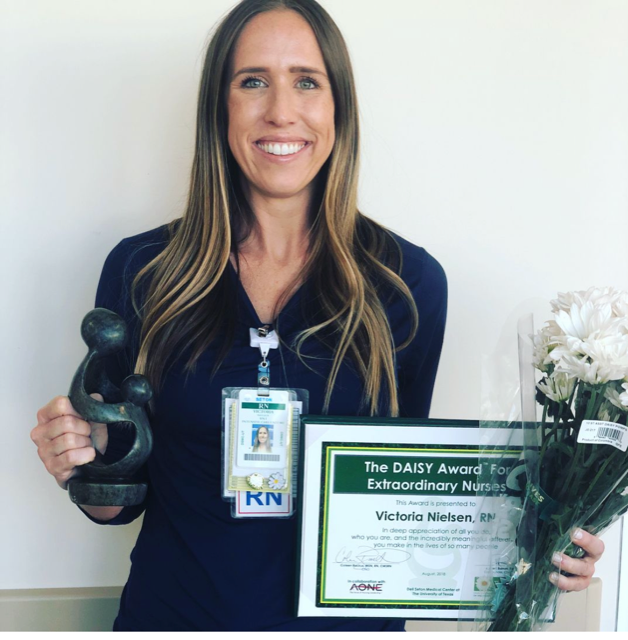 ABOUT ME
I took a longer route to nursing…

EDUCATION 
Cal Poly Pomona- Bachelor’s degree in Apparel Merchandising and Management 
Austin Community College- Completed required courses to apply for nursing school 
Azusa Pacific University- Bachelor’s degree in Nursing 

WORK EXPERIENCE 
Nurse for 6 years- 3 years as a staff nurse + 3 years as a travel nurse 
ICU Nursing- Medical ICU, Surgical ICU, Neuro ICU, Neurosurgery ICU, Trauma, Burn ICU, Cardiac ICU
EDUCATION
Required To Become a Nurse:

Option 1:  Associates Degree- about 2 year, minimum requirement to be a nurse 

Option 2:  Bachelors Degree- about 4 years, required by most Magnet Hospitals and preferred 
Accelerated programs offered 

Pass the NLCEX test after nursing school
TYPES OF NURSES
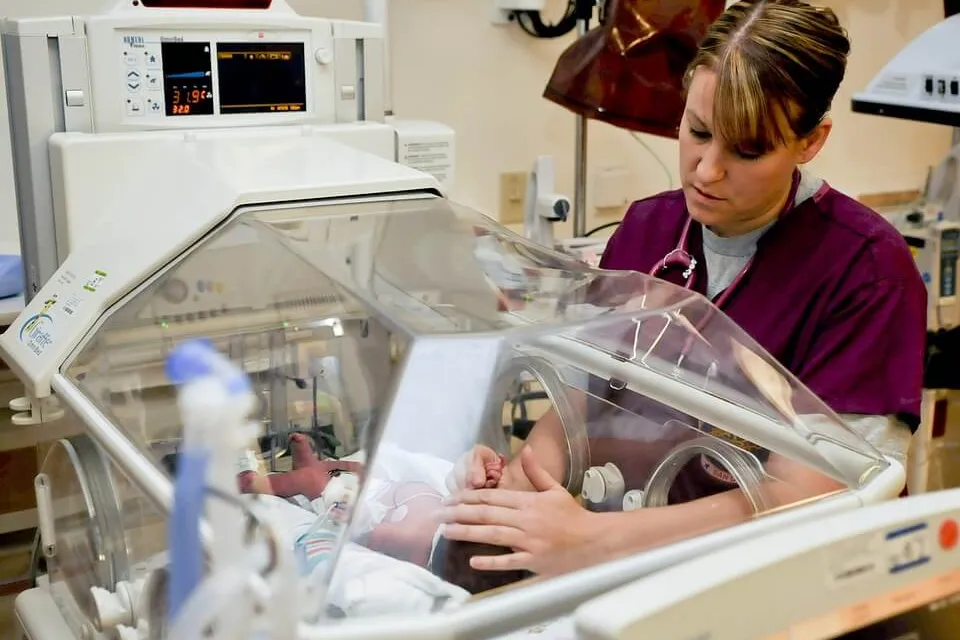 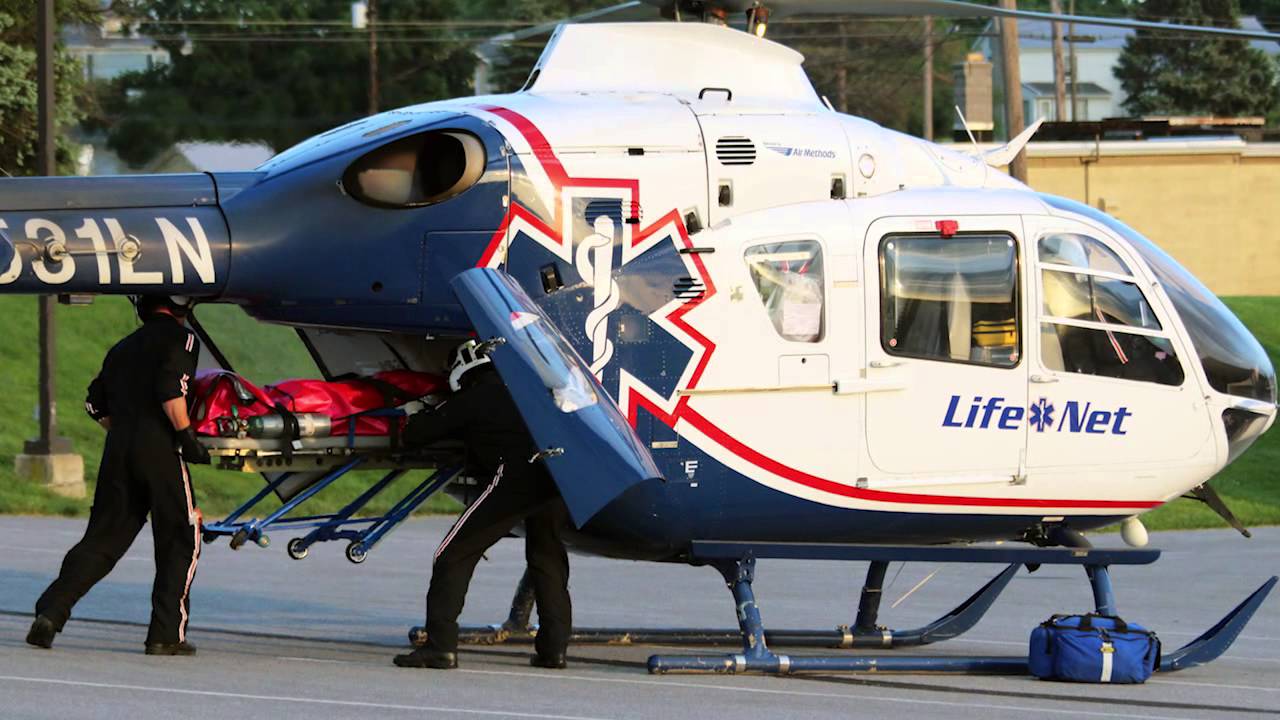 STAFF RN vs TRAVEL RN
Staff

Feel apart of the unit/team
Staff trust + know your nursing skills and knowledge 
Make your own schedule 
Familiar with procedures, protocols
Know your way around the hospital 
Less pay
Travel

Must be flexible to float to other units
Staff do not know your nursing skills and judgement yet
Fill the scheduling needs
Must learn specific hospital procedures, protocols
Not familiar with hospital- CT, MRI, stock + medication rooms
Pays more
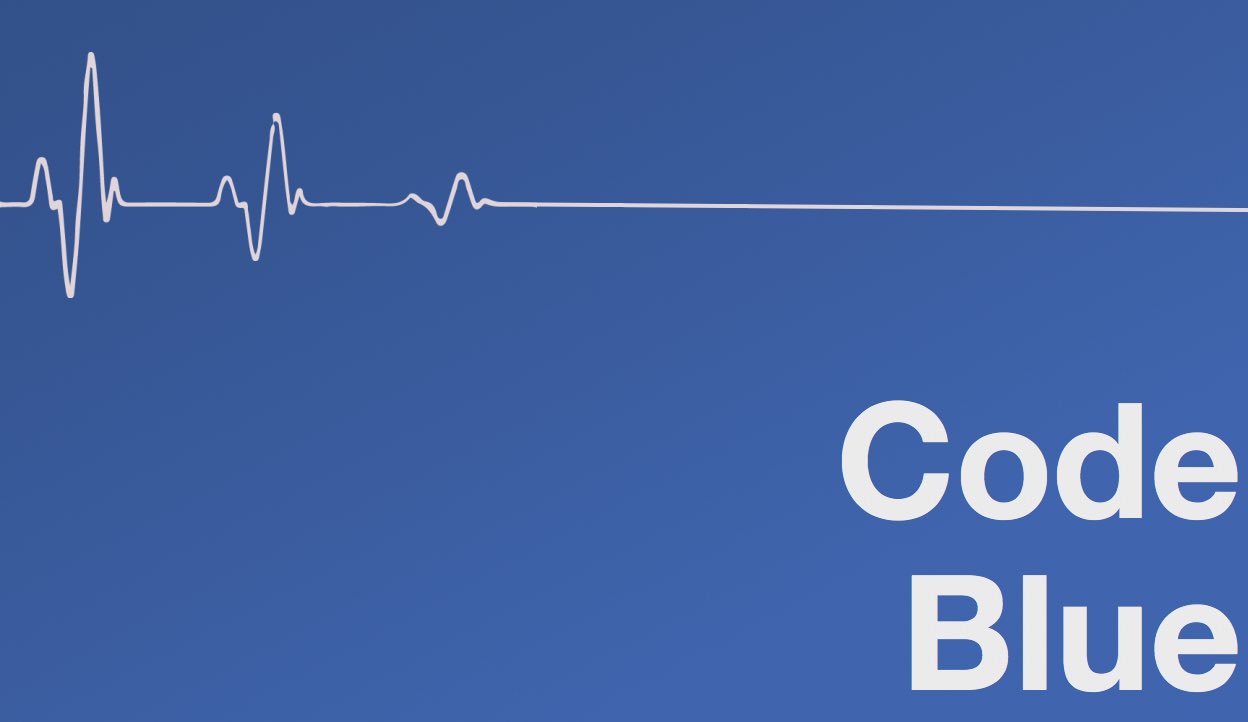 ADDITIONAL CERTIFICATIONS
This Photo by Unkown Author is licensed under CC BY-SA
WHAT MY DAY LOOKS LIKE
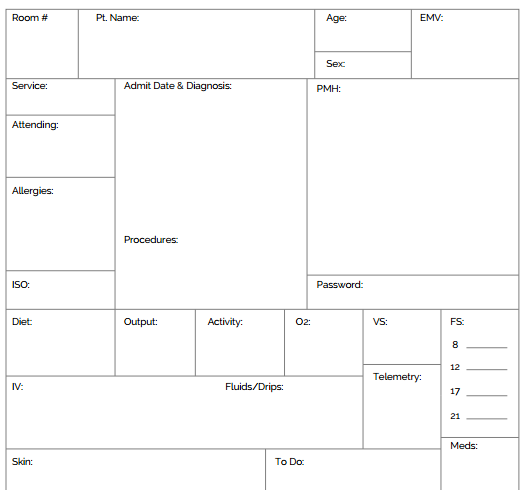 NURSING BRAIN
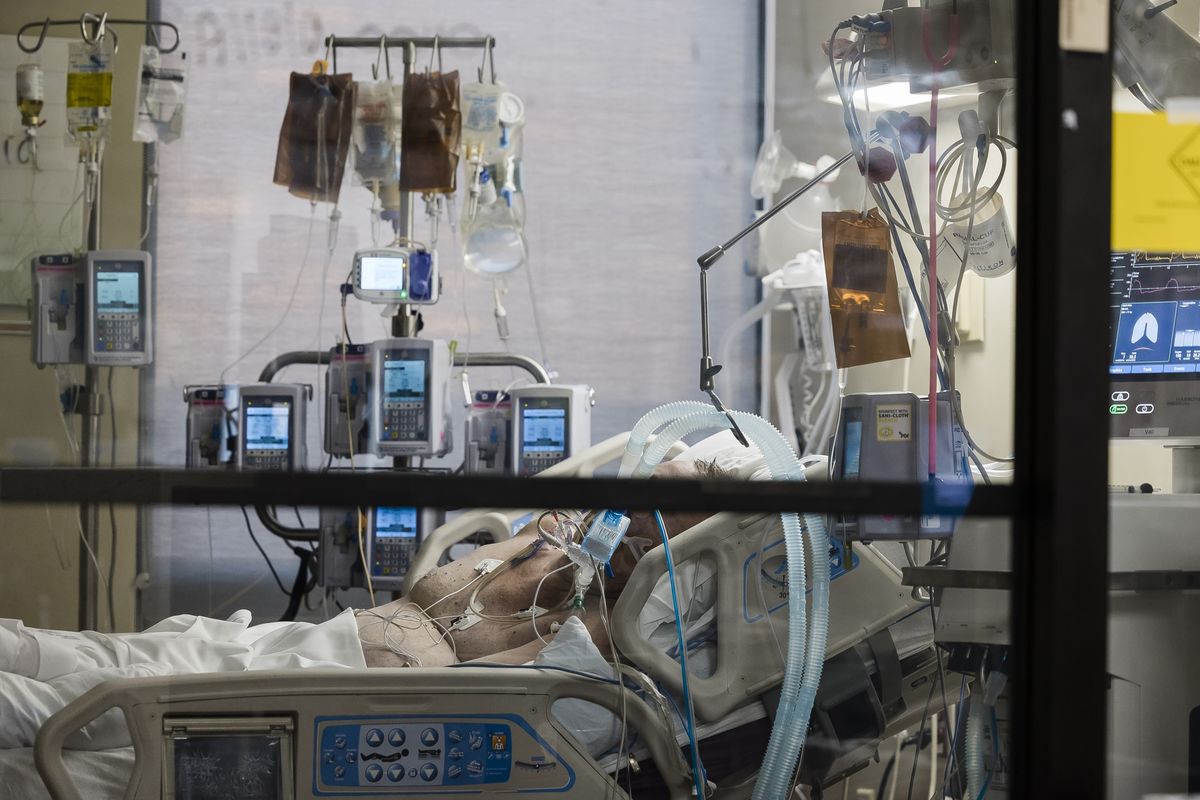 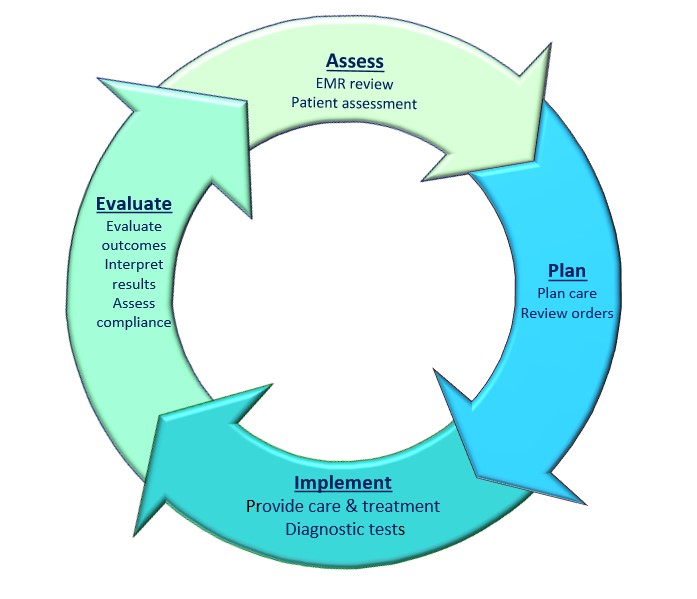 CONTINUING EDUCATION
WHY I LOVE BEING A NURSE
INTERESTED IN NURSING?
ANY QUESTIONS??